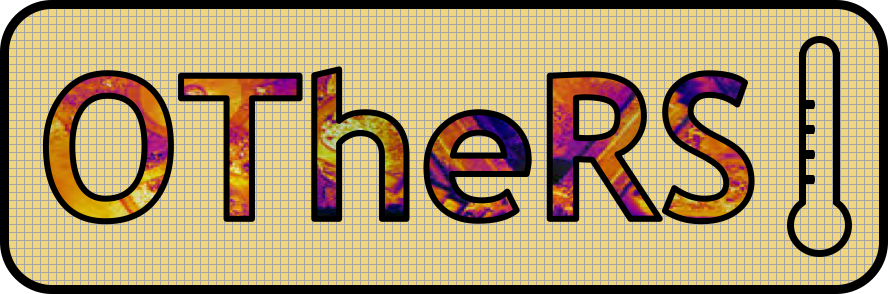 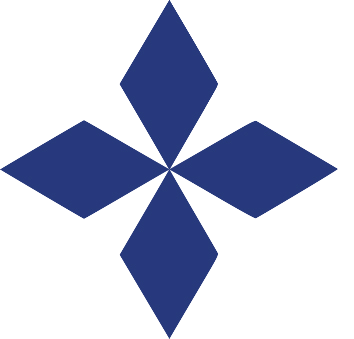 Optical Thermal Regulation System
Testing Readiness Review
Justin Alvey	Ryan Bennett    	Emma Cooper
Sean Ellingson    	Pierre Guillaud 	Nash Jekot
Jacob Killelea	Micah Svenson	Kendall Worden
Customer: General Atomics                    Advisor: Dr. Kathryn Wingate
1
Project Overview
2
2
Baseline Design
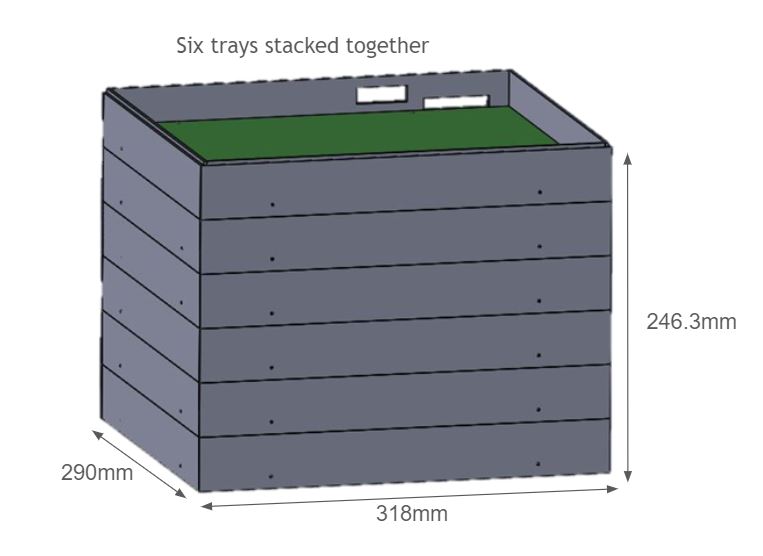 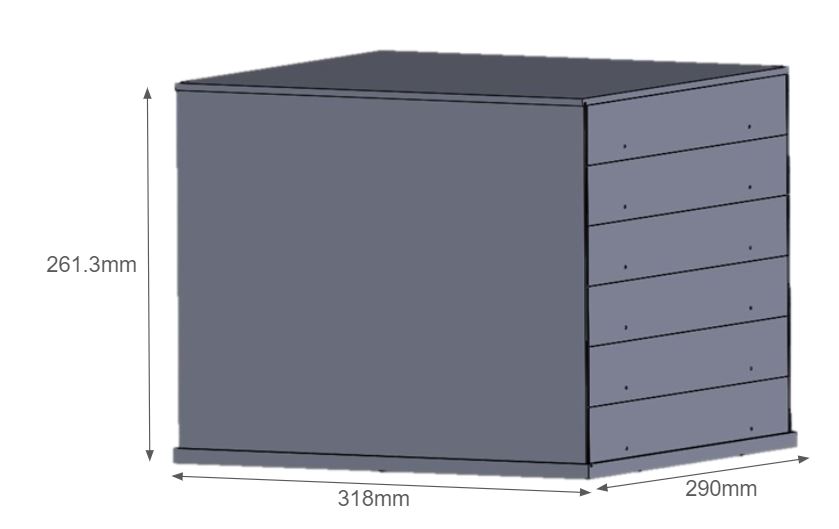 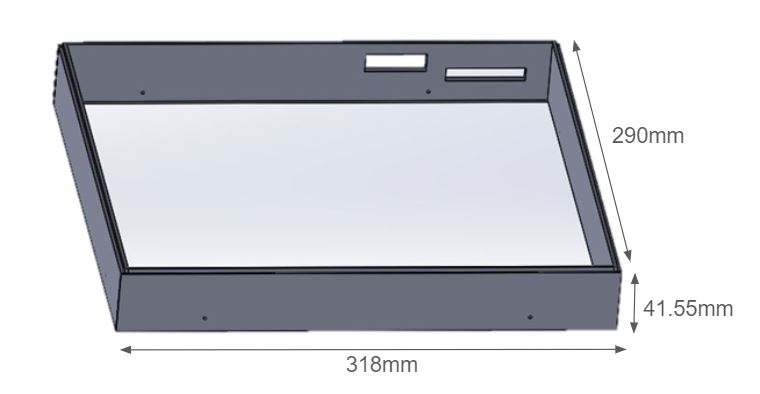 Stack With Removable Imaging Wall
6 Trays Form the Electronics Stack
Single Tray
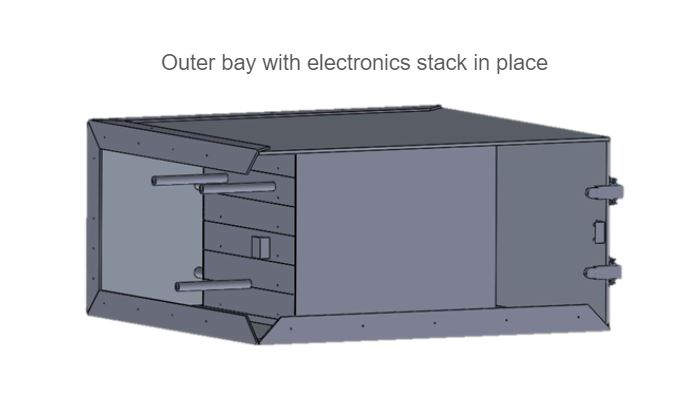 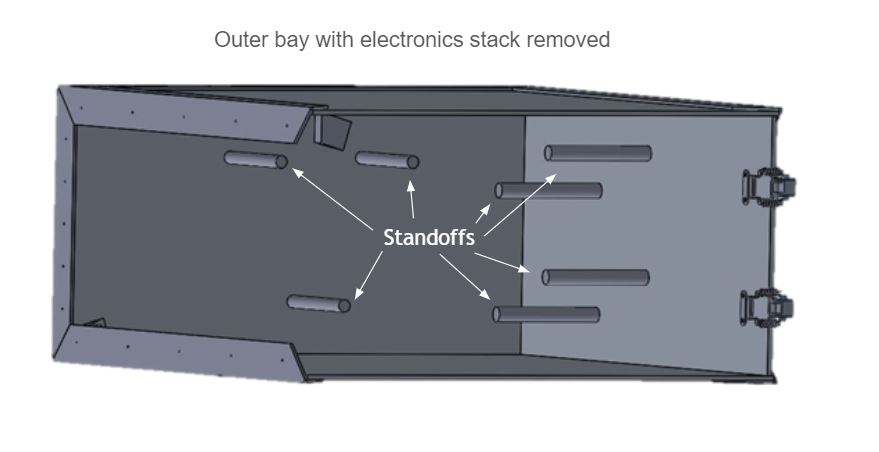 OTheRS System
Thermal Ctrl
IR Cameras
Simulated Electronics System
Create Thermal Profile
Reference Data System
3
Full TestBed (Bay + Stack)
V&V of Thermal Camera Data
CONOPS
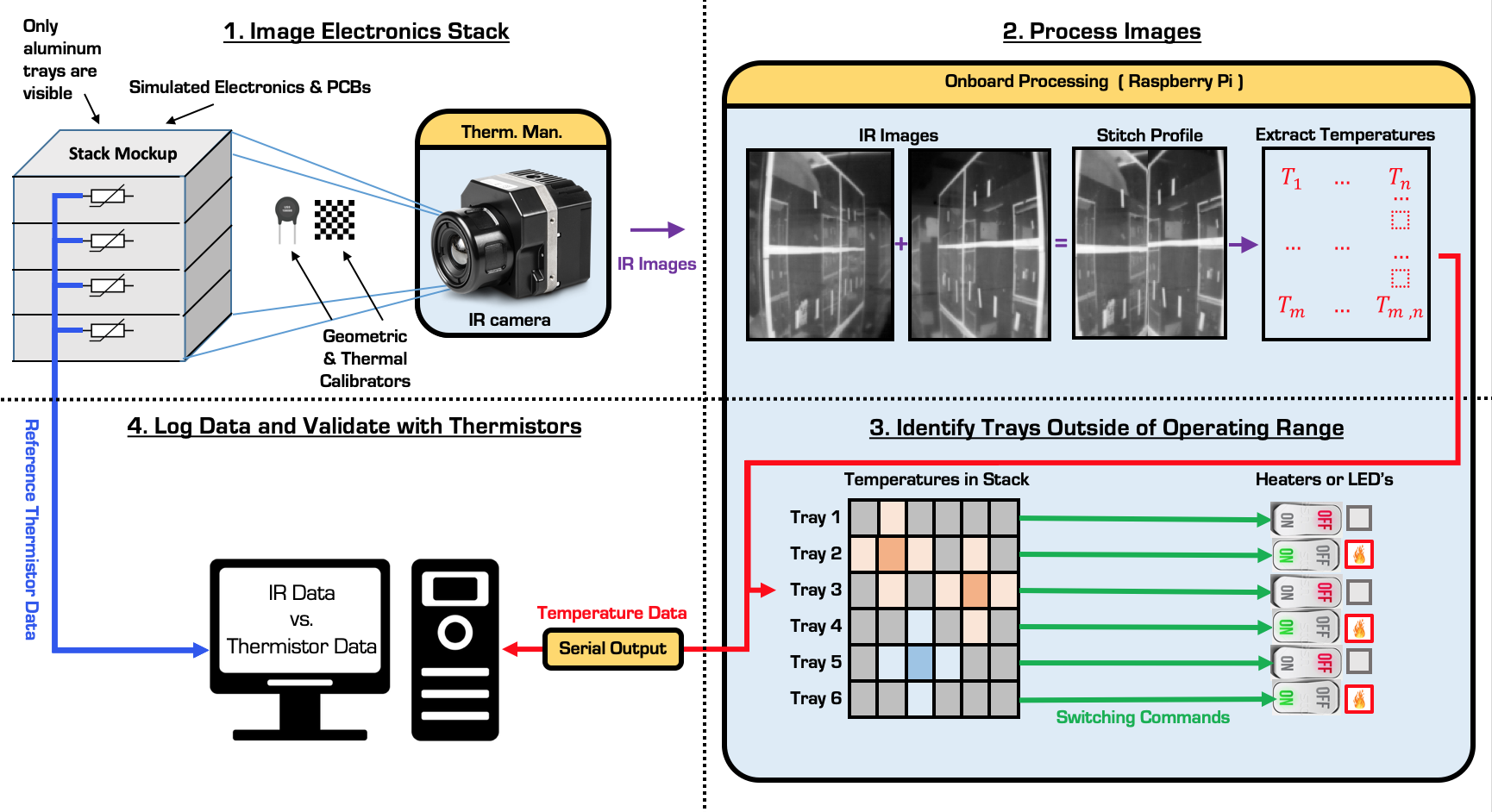 4
[Speaker Notes: thermal cameras will be mounted to the ceiling and floor of the bay, and image a single side of the rectangular electronics stack. Data will also be simulataneously taken from an array of thermistors mounted on the opposite side of the stack face. You can also see the camera has its own thermal managment system.
After the cameras captures an image, it is processed by stitching the images together, correcting for skew and extracting temperature infromation. 
This information is then sent through a controller, which will send regulatory commands to LED’s as representative indicators of control ouput. 
Data will also be sent to through a serial output, which will then be validated by comparing against the previously mentioned thermistor array.]
Functional Block Diagram
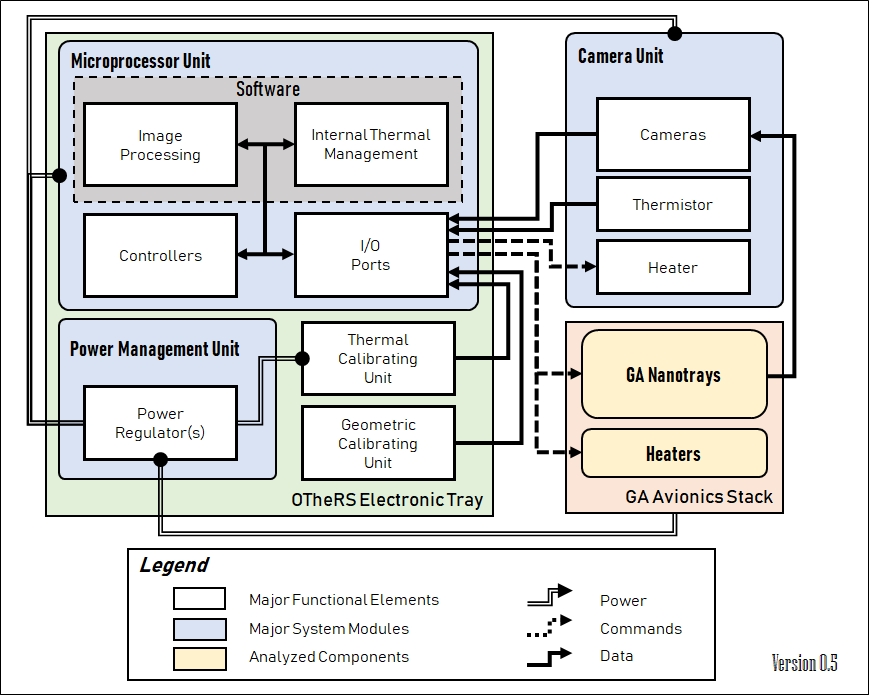 5
Critical Project Elements
6
Critical Project Elements - Updates
7
Levels of Success
8
Project Schedule
9
9
Image Processing and Manufacturing
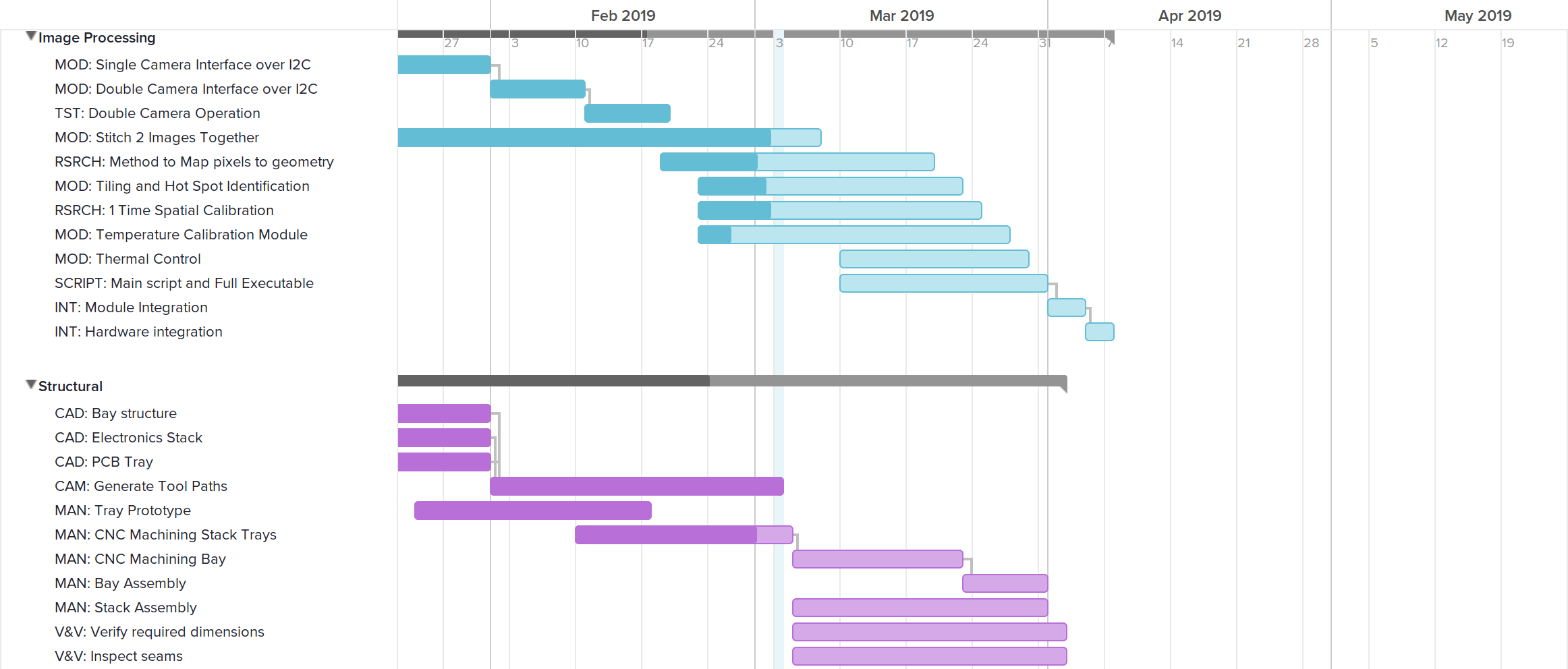 Hardware Testing
Critical Path
Image Stitching
Map Pixels
Margin: 
5 days for Modules, longer for those in concurrent development
Hot Spot Identification
TRR
PFR
MSR
SFR
Temperature  & Reflection calibration
Module Integration
CAD Models
Machining Stack and Bay
*No Machining after March 22nd
1 Day Margin for machining tasks with a cutoff at 3/22
1 Week Margin for assembly tasks
Assembly
10
Other Project Elements
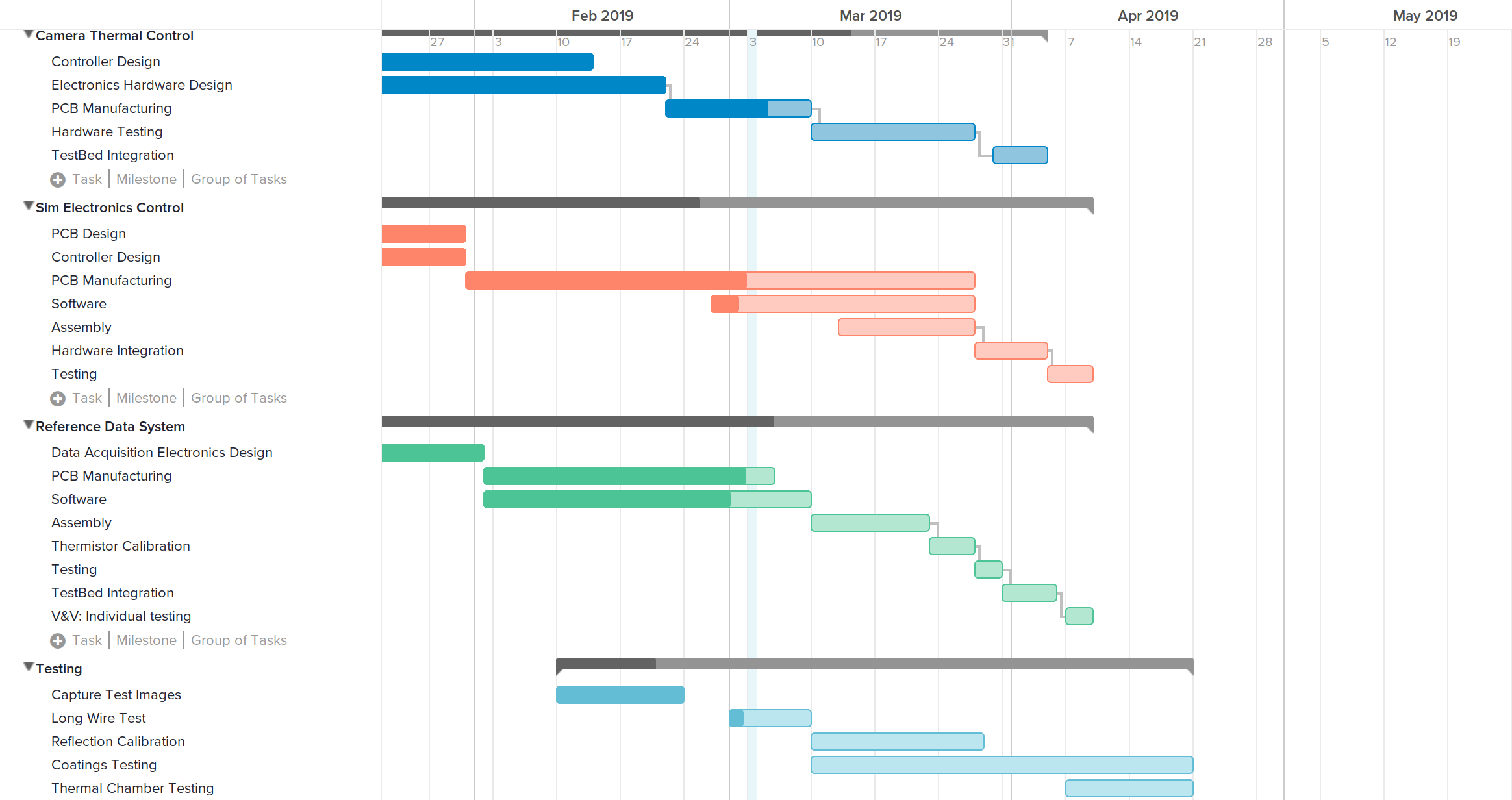 Camera Thermal Regulation
Critical Path
PFR
MSR
TRR
SFR
Simulation Electronics
Reference Data System
Critical Tests
11
Test Progress
12
12
Requirements
13
Requirement Matrix
14
Test Flowchart
Datasheet Inspection
IP Unit Testing
Hardware Software Testing
Manufacture Parts
Test Controls (Test Cases)
Test Comms (Observe/Test Case)
Long Wire Testing
Software Automation & Integration
Assembly
Lepton Thermal Management Verif.
IP Output Check
Dimension Verif.
Software Performance
Control and Comm
Reflection Calibration
Legend
Pre-Acceptance Instrumentation
Test Bed Integration
Acceptance Testing
Major Testing
15
Requirement Retirement
Completed Testing
16
Image Stitching
Left Image
Right Image
Requirements:
FR 6: The thermal imaging device(s) shall image critical stack electronics on at least a single side of the stack.
Purpose:
Capture one side of the stack in a single grid
Software must facilitate spatial calibration of the OTheRS system
Experimental Variables:
Camera positioning
Emissivity sticker layouts
Concerns:
Data for the near-corners of stack are missing
Risk Mitigated:
Inability to softcode a geometric stitch or repurpose software
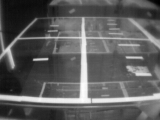 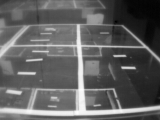 Stitched Image
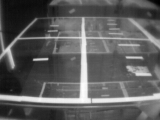 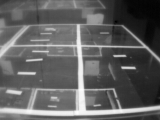 17
Model Validation
18
Thermal Model Overview
Purpose
Predict temperature profiles for scenarios that require thermal chamber testing
Understand impact of heat transport modes on the system
Concerns:
Complexity and time cost
Loss of model fidelity to simplifications required to produce reasonable meshing
Difficult to test in no-convection ambient
Experimental Variables:
Temperature (component, ambient, bulk)
Thermal resistance, emissivity, convection coefficients
Risk Mitigated:
Source of information to verify camera data
Visual representation of thermal changes expected to be seen during a test
19
[Speaker Notes: MAKE SURE TO INCLUDE REQUIREMENTS AND RISK MITIGATED if necessary - *No requirements on this - Ryan*]
Assumptions to Testing
20
[Speaker Notes: negligable  a key word.
2. Convection repeatability, assume at least 5% error (@65F, plus or minus 2.85)
		SUPER DIFFICULT TO MODEL DUE TO CONVECTION IN THE ROOM, SO WE MIGHT AS WELL SAY IT DOESNT EXIST
3. Top tray will be the hottest due to convection in ambient, and thus the most susceptible to failing temperature boundary requirements
4
5. Reference data system will also provide the team with thermal contact resistance data!]
Thermal Model Setup
Equipment / Setup
Single tray w/ 2 heaters, wiring, and 6 equally spaced thermistors
Prototype test bed “box”
Computer/Arduino/ADCs to collect thermistor data
Procedure:
Construct single tray using low-resistance thermal epoxy and PCB for structural rigidity
Measure and fix thermistors into place against tray wall with low-resistance thermal epoxy
Quantify thermal resistance of epoxy application for model refinement
Isolate the system and use thermistor data to ensure bulk thermal equilibrium
Turn heaters on until steady state is reached
21
Thermal Model Results
Quantitative temperature data at predetermined discrete points
Provide transient temperature profile
1x6 matrix as a function of time
Expect to see impact of convection when ΔT sufficiently large
Provide final steady state temperature profile
Technical experience required to construct and instrument full stack
Validity of model assumptions / boundary conditions
22
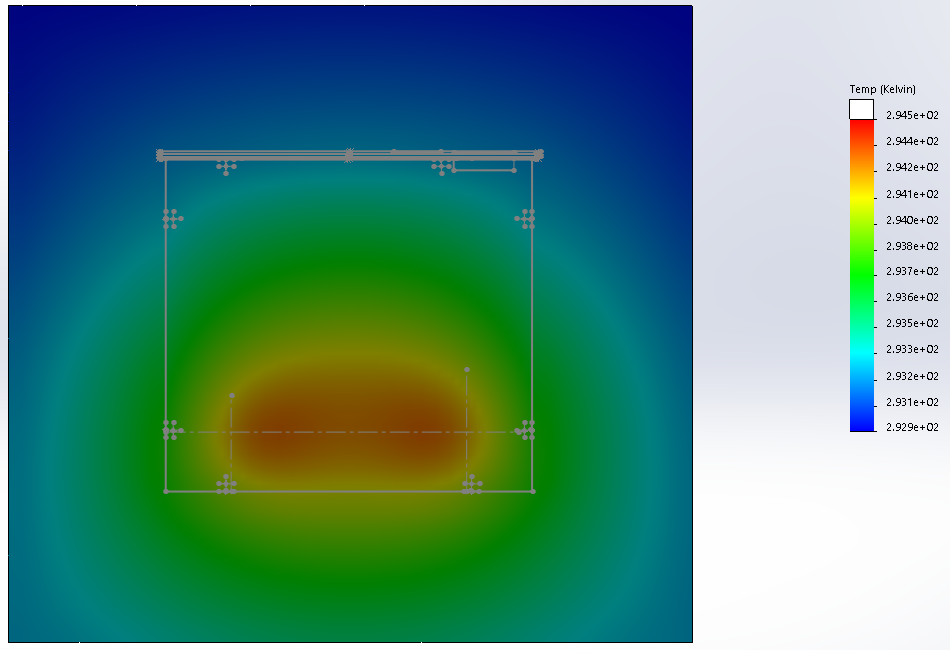 Thermal Model Results (Steady State)
33 minutes to compute view factors and run
Heater location 50mm from each wall
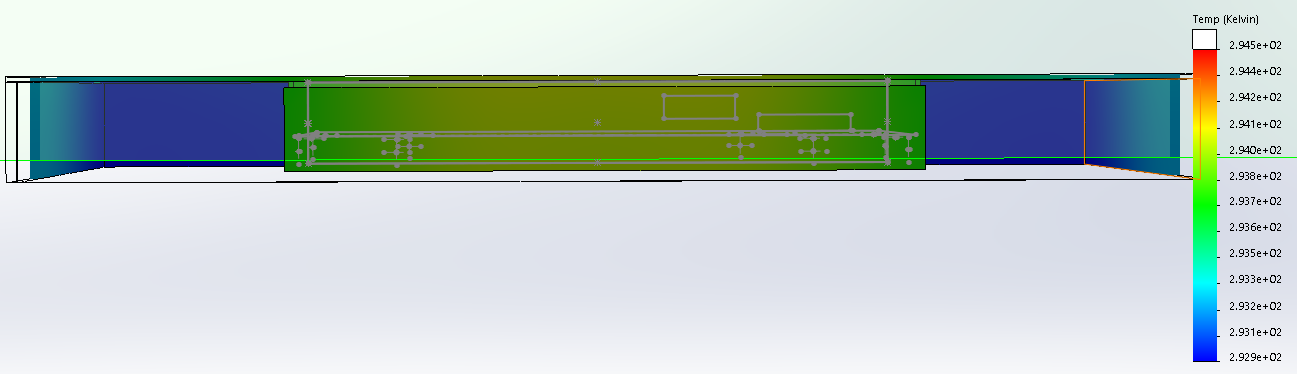 23
Planned Testing
24
Long Wire Test Overview
Purpose:
Customer concerned with signal integrity from cameras over long distances
Long wires are needed connect cameras to processing hardware outside of thermal chamber
Experimental Variables:
Wire length 
Concerns:
Need to ensure that wires are long enough to reach out of thermal chamber.
Attenuation / Ringing / Propagation Delays affect signal integrity.
Propagation delay can cause signals to become misaligned.
Risk Mitigated:
Verify data is usable from the camera with longer wires
Quantify how long wires can be before data unusable
25
Long Wire Test Setup
Equipment / Setup
Raspberry Pi, FLIR Lepton.
Copper wire, wire cutters and strippers, pin sockets, maybe a soldering iron.
High speed oscilloscope.
Procedure:
Attach Lepton(s) over 3m of copper wire. Examine signal waveform, throughput, maximum achievable bus speed.
Shorten wires (0.5 - 0.25m per test) until satisfactory throughput and bus speed achieved.
Results:
Relationship between wire length and maximum clock speed.
Qualitative examination of signal waveform.
Quantitative understanding of SPI bus slave and propagation delays.
26
Prediction of Propagation Delay Limit
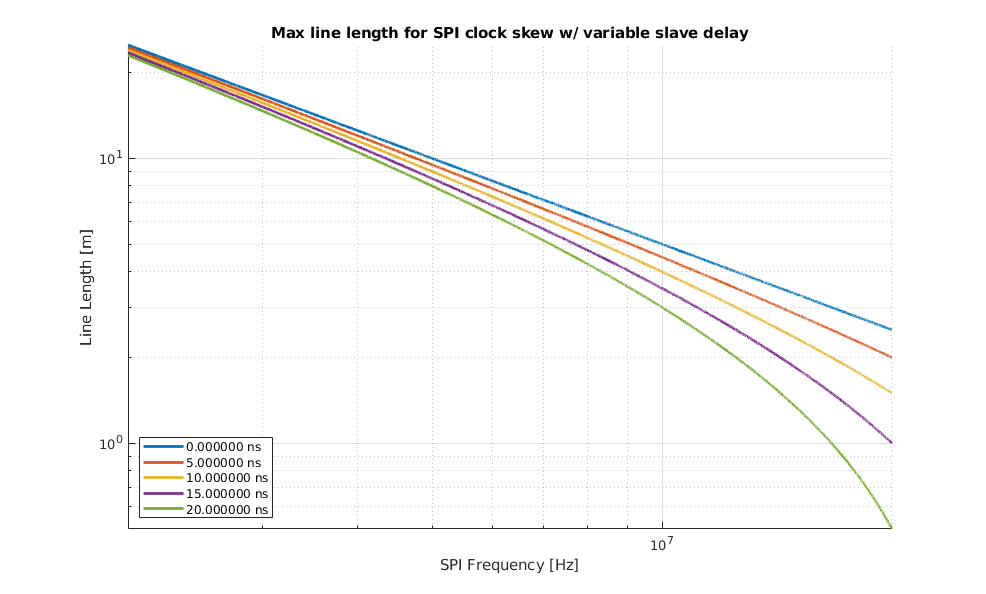 27
Software Performance Testing
Requirements:
DR IMAG-2: Images of the stack shall be taken at no more than 90 second intervals.
DR PROC-4.1: Automated image processing shall be completed between image captures as defined in DR-IMAG 2.
Purpose:
Image processing must occur between image captures and in under 90 seconds
Quantify how well we meet the requirements
Experimental Variables:
Algorithm complexity for each image processing step
Concerns:
Delays in processing could lead to a data backlog.
Speed of data transmission over long wires could significantly impact necessary processing speed.
Risk Mitigated: 
Ensures that images can be processed and transmitted within the required time period.
28
Software Performance Setup
Equipment/Setup:
Raspberry Pi, FLIR Lepton(s), Laptop computer
1 GB Ethernet-USB adapter
Procedure:
Performance of the software will be tested through the Python timing library
Unit tests of the software modules will be completed to develop a timing profile
Results:
Quantitative timing analysis of the image processing software.
Compare predicted run times to test results.
Determine the most labor-intensive software modules and identify software bottlenecks
Implement optimization strategies where necessary
29
Reflection Error Overview
Requirements:
DR-PROC 4: Temperature data shall be extracted from the thermal image
Purpose
Calibrate temperature data from Lepton cameras
Understand reflection impact on error
Concerns:
Radiometry data is inaccurate due to reflection
Correcting reflection error may require empirical characterization throughout the full temperature range.
May require black body calibrator
Experimental Variables:
TestBed temperature
Reflectivity of surroundings
Risk Mitigated:
Inaccurate temperatures measurements due to reflective environment
30
Reflection Error Setup
Equipment
Surface preparations
Anti-Reflective preparations to all TestBed surfaces except imaged stack face
Both initial and final testbed
Procedure:
Capture images in non reflective environment
Capture images in final environment
Introduce correction factor to reduce effects of reflected radiation
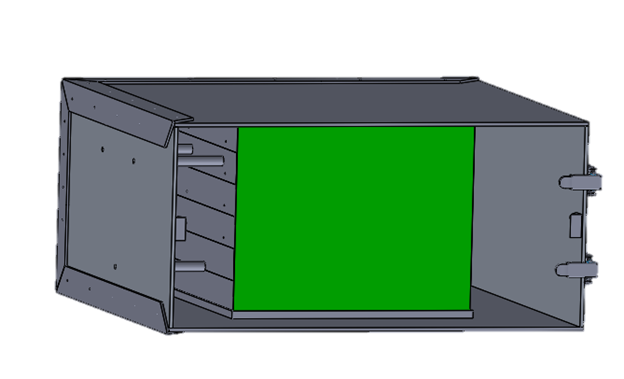 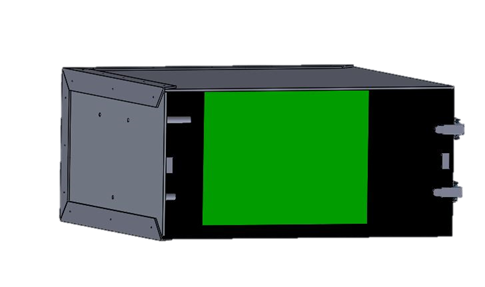 Face to be imaged
31
Coatings Performance Overview
Requirements:
DR-PROC 4: Temperature data shall be extracted from the thermal image
Purpose:
Quantify how well reflections are being mitigated on face under test
Experimental Variables:
Surface Roughness
Reflectivity (Absorptivity)
Concerns:
Coatings may not have desirable or intended effects
Budget may not support much continued testing
Risk Mitigated:
Camera data accuracy can be improved
Better information for picking coatings on final test bed
32
Coatings Performance Setup
Equipment
Surface preparations
Initial test bed - Sticky notes, adhesives, colored paper, sand paper
Procedure:
 Power on OTheRS and begin taking data at nominal condition 
Nominal condition is heaters off at ambient temperature
 Turn heaters ON and take data
Test until reference data system notes a 15°C change from nominal condition on bare surface
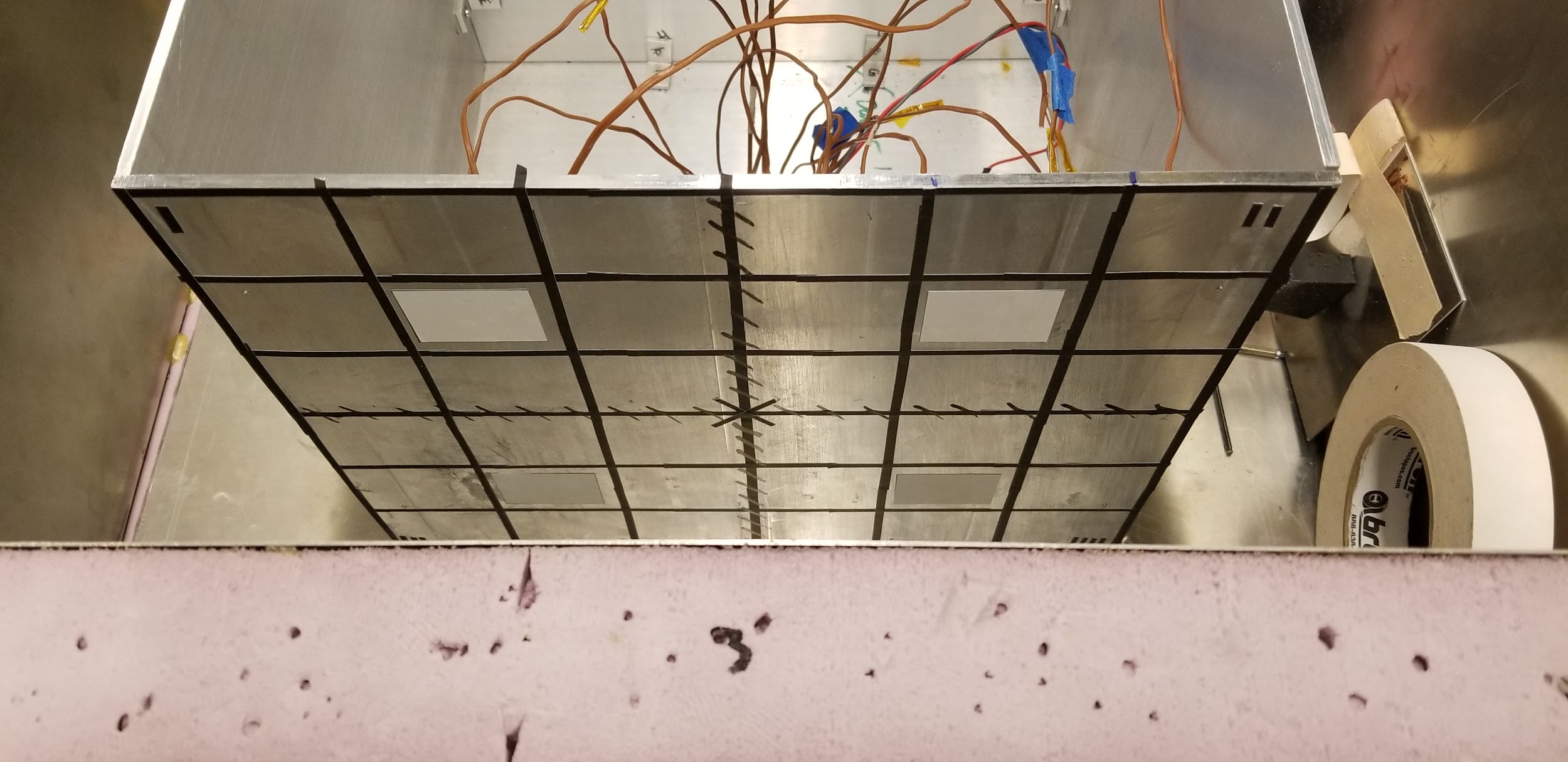 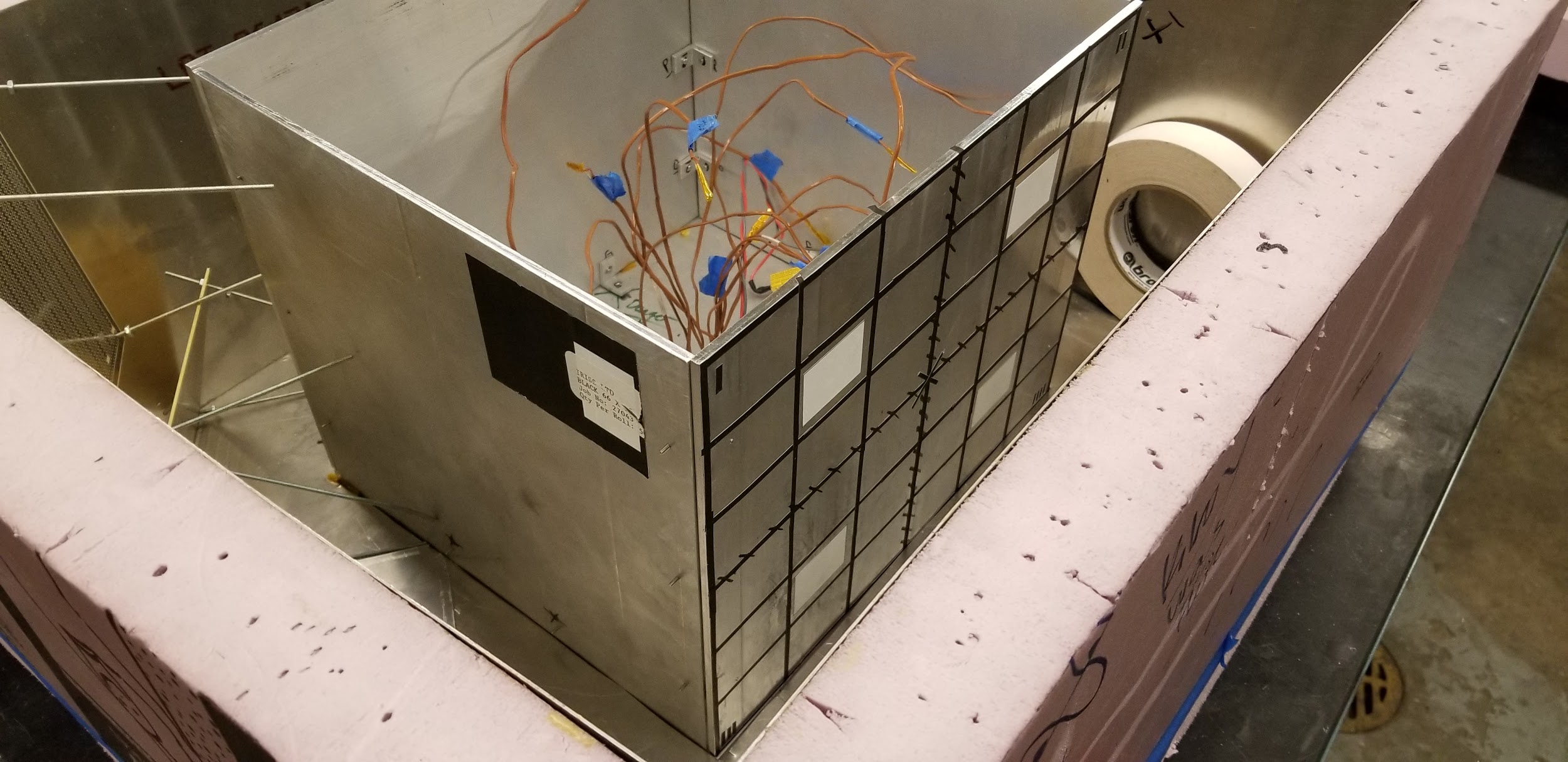 33
Coatings Performance Results
Metrics to score coatings
Is reflection mitigated (accuracy increased)?
Temperature of thermal imaging device compared with bare Aluminum test camera data
Is the thermal behavior captured by the thermal imaging device?
Temperature of reference data system compared with thermal imaging device
Are material properties changing?
Temperature of reference data system compared with bare Aluminum test reference results
Data required
Matrix of reference data system results over the course of the test
Camera data during the course of the test
Historical data from previous tests
Score the data relative to base condition
Score the data relative to other surface preparations
34
Acceptance Testing
35
Thermal Chamber Overview
Requirements:
FR 1: OTheRS shall return a thermal data map for multiple components between -30°C and 60°C.
FR 2: OTheRS shall provide regulatory commands when components are outside -20°C to 50°C.
Purpose:
Test system functionality at required temperature range
Experimental Variables:
Chamber Temperature
Dwell Time
Concerns:
Customer has not updated team on chamber status 
Wiring pass throughs
Scheduling conflicts
36
Thermal Chamber Setup
Equipment / Setup
Final test bed
Customer’s thermal chamber
Procedure
Hot Test
Dry gas purge the chamber
Power on OTheRS system
Plan to run at 0.5A with 25 Ohm resistors (6.25W)
Set thermal chamber to 50°C
Check system output for commands
Check thermal response on reference data system
Set chamber to 60°C
Observe command response over thermal change
Verify system is functional at 60C
Cold Test
Similar test but has following differences
Initial chamber set at -20°C
Final chamber set at -30°C
37
[Speaker Notes: Looks good to me ryan - sean]
Thermal Chamber Results
Primary Metric
Temperature of reference data system compared with thermal imaging device
Look at both mean and max changes as a function of time
Required Data
Reference Data System
Grid (matrix) of thermistors measurements over the duration of the test
Image Processing
Matrix of thermal data for the entire face under test
Expected Results
Expect error between reference data and Lepton
Both should follow these trends with varying accuracy:
Horizontal trend when heaters are not powered
As heaters are powered, expect a minimal linear trend
Linear trend expected as the chamber temperature changes
38
Required Testing Facilities
39
Facility Matrix
40
Safety
41
Safety
Temperature and Burn:
2. Grounding the testbed
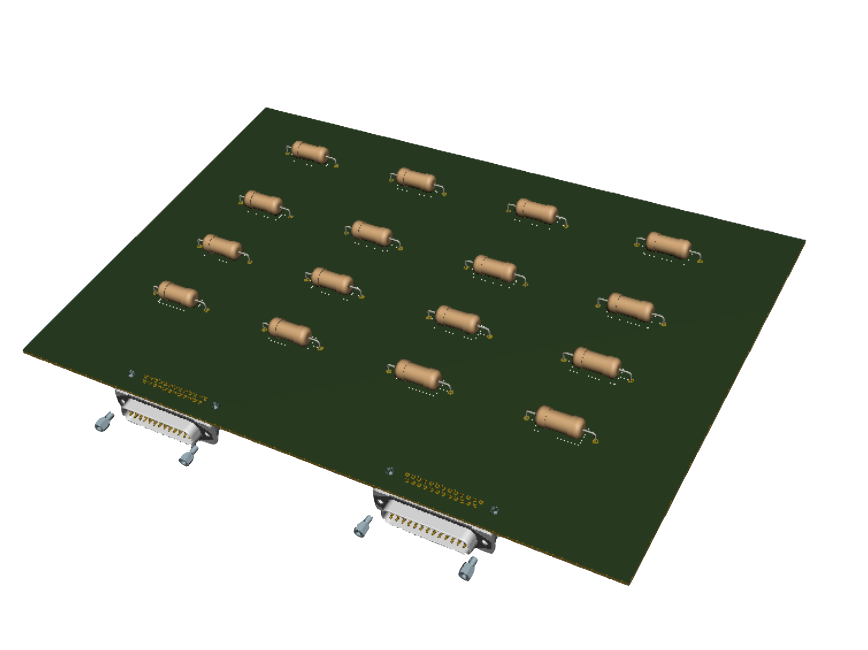 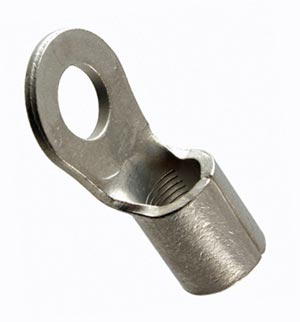 Heater PCB
Solderless crimp Terminal
Monitor the temperature via the reference data periodically
Only run two of the 96 power resistors at a time.
Have an LED that indicates when the stack walls are over 38°C, and therefore, should not be touched
The Test bed will be grounded through the utilization of solderless crimp terminals.
These will connect to the aluminum surface and then to a grounding terminal.
42
Budget
43
43
Cost Breakdown as of TRR
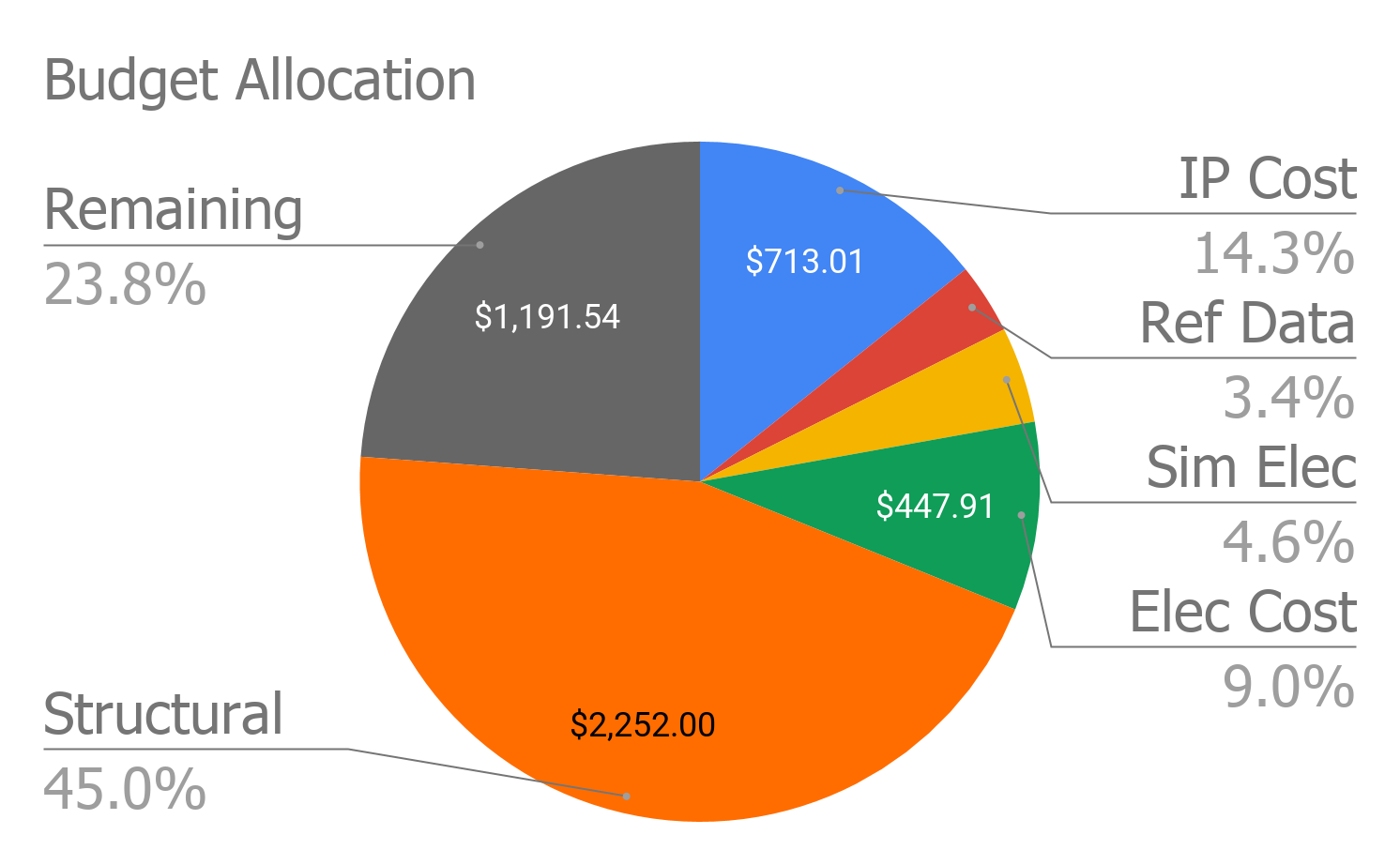 44
Future Cost Planning
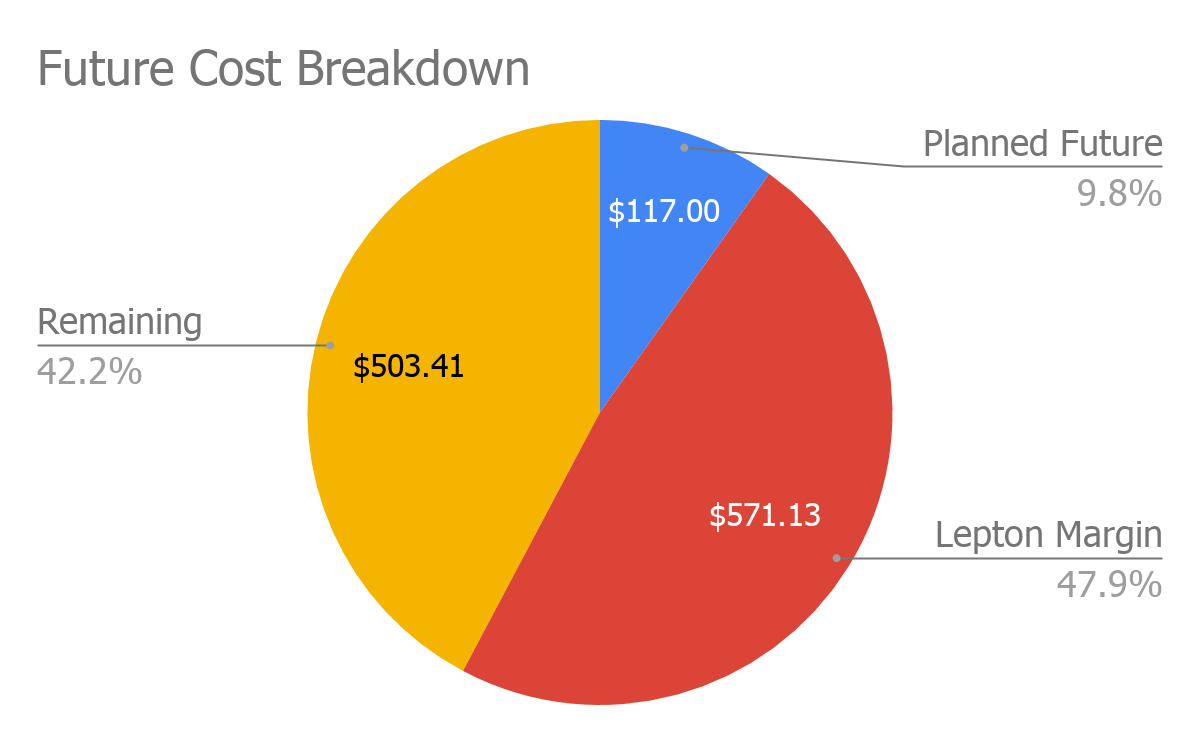 Future Costs
Thermal Paste
Lepton Margin
$571.13 To cover replacing both Leptons in case of failure
Coatings
Remaining budget after future costs ($503.41) will be used for research coatings
45
Questions?
46
46
BackUp Slide Deck
47
47
Mechanical Structure
48
TestBed - Tray
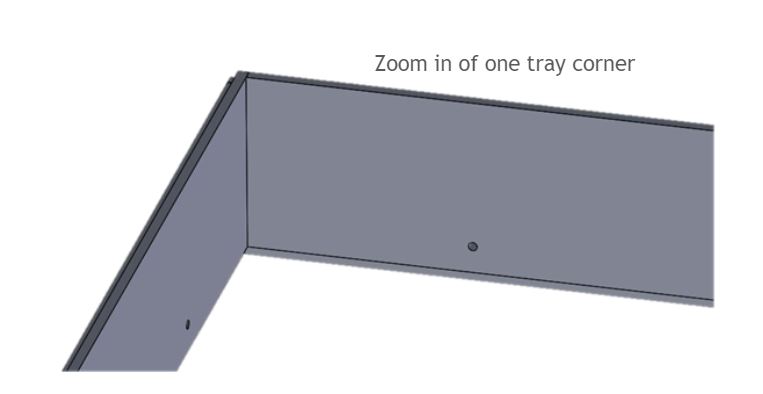 49
TestBed - Tray
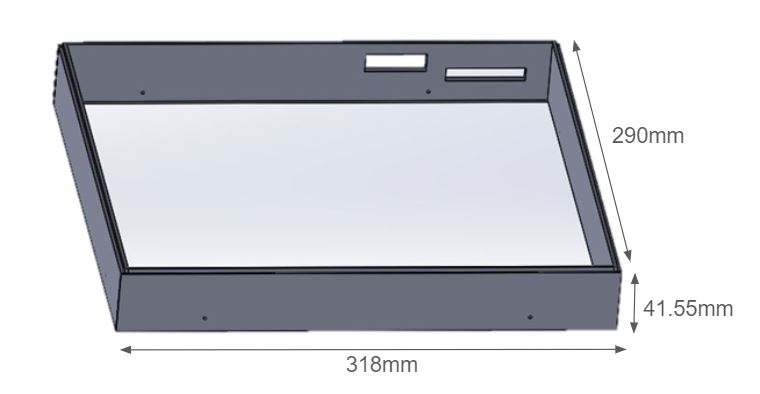 50
TestBed - Tray
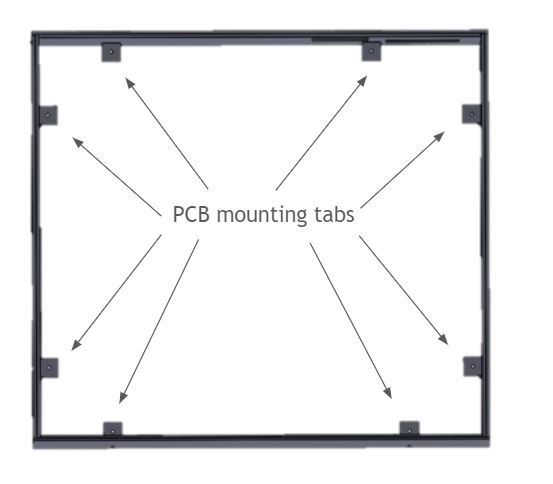 51
TestBed - Tray
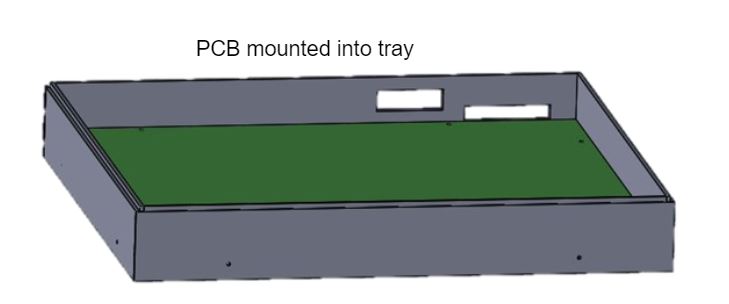 52
TestBed - Stack
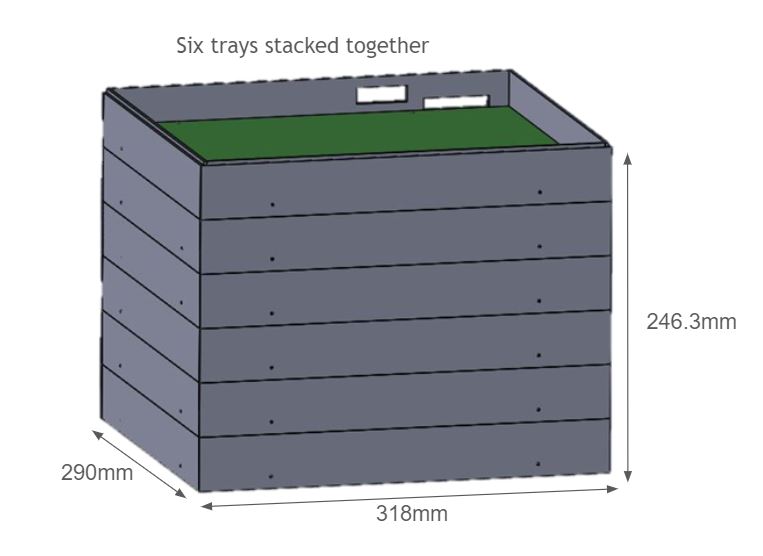 53
TestBed - Stack
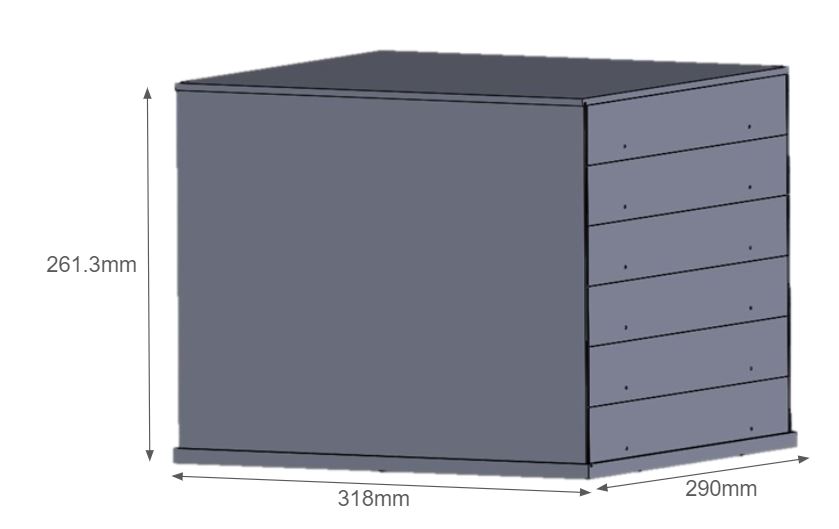 54
TestBed - Outer Bay
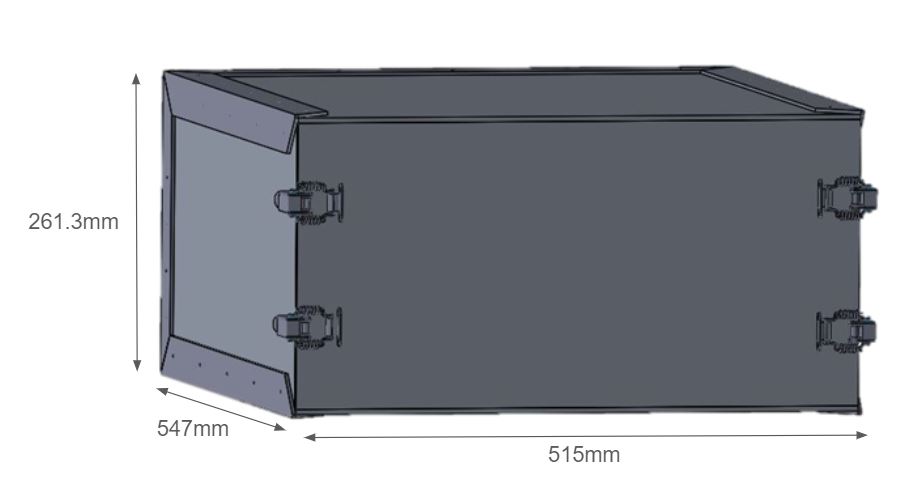 55
TestBed
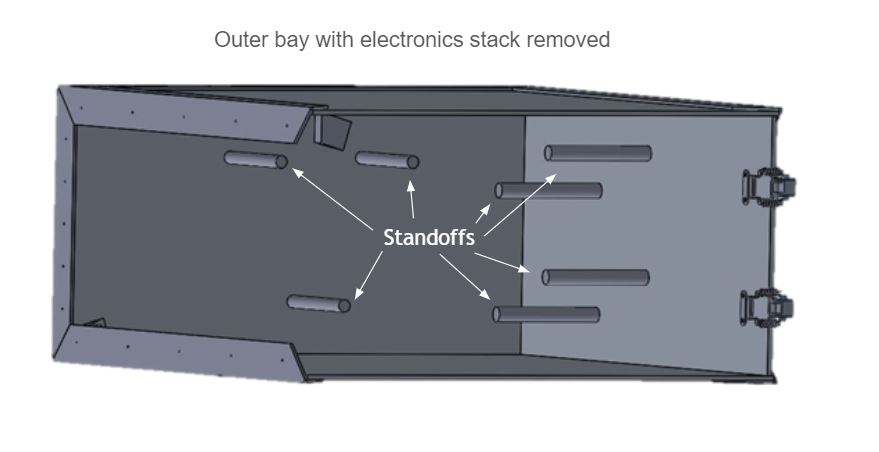 56
TestBed - Entire Configuration
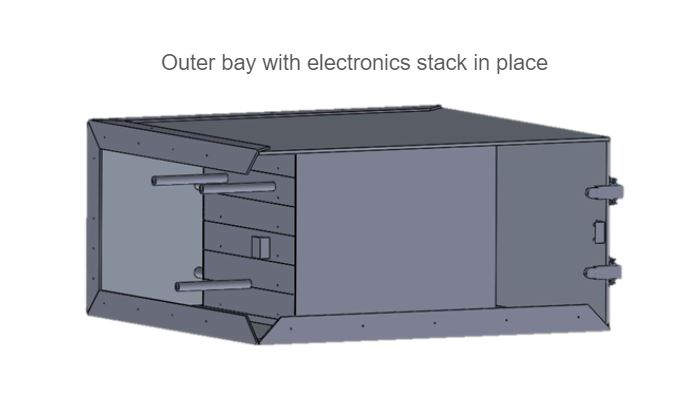 57
TestBed - Entire Configuration
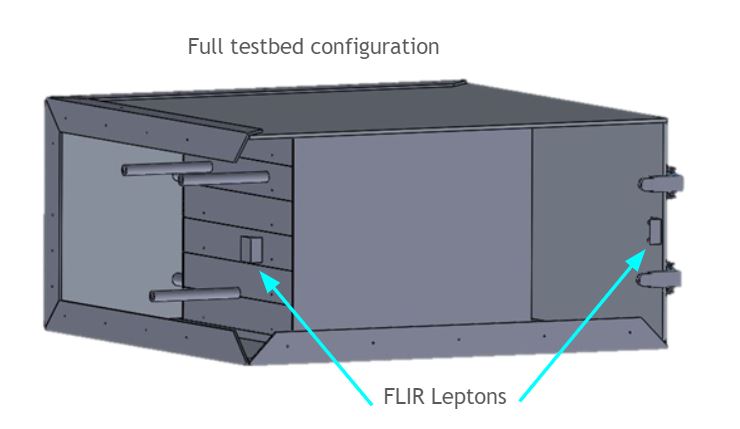 58
Design of Testbed
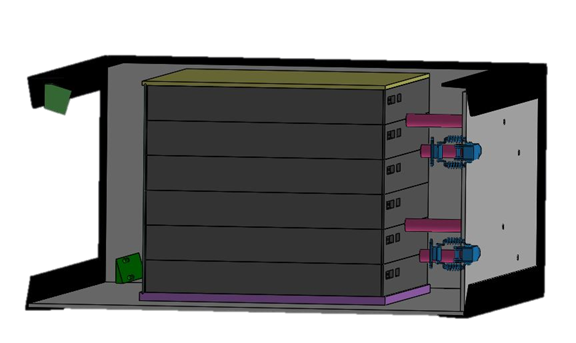 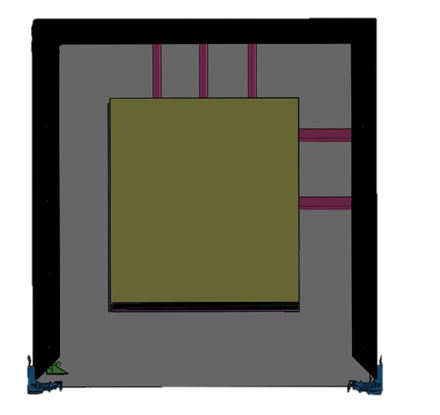 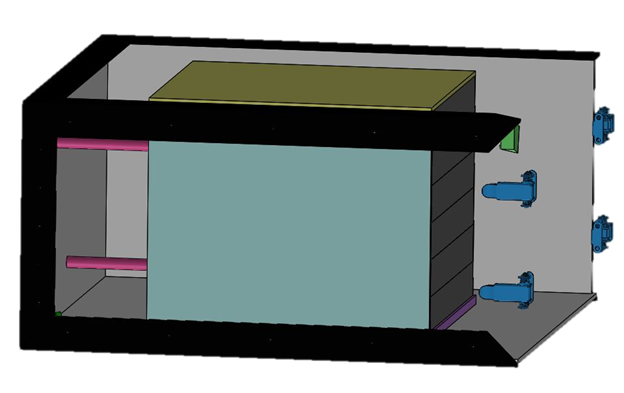 59
Tolerances
± 0.01 inch = 0.254 mm
16.538° ± 3° (vertical angle, camera mount)
52° ± 7° (horizontal angle, camera mount)

Most important components to minimize tolerance:
Stack walls - want to keep heat isolated to inside the stack
Bay walls - want to keep system isolated, don’t want outside light entering testbed
Camera mount - want to be able to image entire side of stack
60
Thermal Model
61
Thermal Model
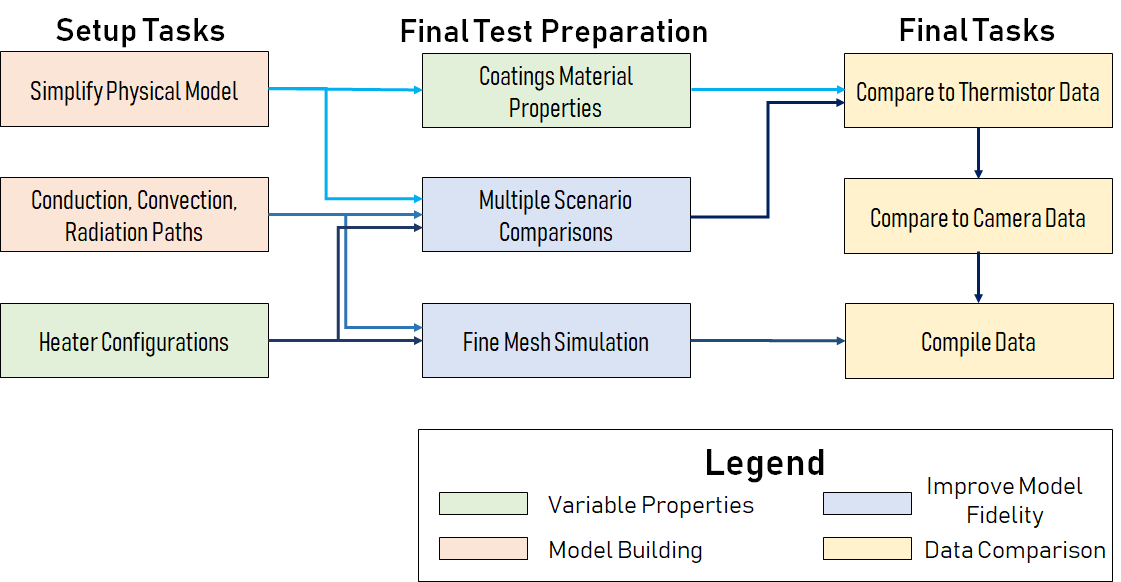 Wiring and Realistic Heater Performance
62
Thermal Model - Steady State
Assumptions Made:
Convection coefficient constant @ 10 W/(m2 K)
εAl = .1 (assuming unoxidized Al 6061-T6)
εHeater = .92 (ceramic porcelain) 
PCB and tray holes can be neglected for meshing simplification
Important Values
55,609 nodes (using node to surface contact, Jacobian 4-point)
Ambient temperature set to 65F (291K)
Global mesh size 12mm with .6mm tolerance
63
Thermal Model Assumptions
No conduction across PCB
Increases model complexity for heat paths
Impact can be quantified using temperature measurements across board
Air temperature is constant at the building’s set temperature(18C/65F)
Will give repeatability for convection
Must be measured at time of test (Account for 5% error on this assumption)
Likely through nominal (initial) period in the test
Top tray is being verified in test
Primary heat transport is via convection
Allows for more heat transport to and away from surfaces
Significantly increases model complexity compared to space environment
Test can be performed in ambient environment
Reference data system can be used to quantify error
Discrete measurement points can be compared between the model and test bed
64
[Speaker Notes: Edits have been made]
Thermal Model Overview
Purpose
Predict temperature profiles for scenarios that require thermal chamber testing
Understand impact of heat transport modes on the system
Concerns:
Complexity and time cost
Loss of model fidelity to simplifications required to produce reasonable meshing
Experimental Variables:
Temperature (component, ambient, bulk)
Thermal resistance, emissivity, convection coefficients
Risk Mitigated:
Source of information to verify camera data
Visual representation of thermal changes expected to be seen during a test
65
[Speaker Notes: MAKE SURE TO INCLUDE REQUIREMENTS AND RISK MITIGATED if necessary - *No requirements on this - Ryan*]
Thermal Model Validation
Isolate tray from ambient environment and heat sources
Preliminary test bed used to insulate/remove sources 
Can modify model parameters to remove convection/radiation to ambient environment
Heat using same power and resistors as the model for the same time period
Measure test using reference data system
Thermistors in final test bed
Quantify error in model as a function of time and temperature
Can look at entire time length of test or as a function of the temperature during the test
Does it change with internal heat or time during test?
Quantify error of initial assumption of constant temperature
Quantify error of initial assumption of constant convection coefficient
66
Thermal Model Setup
Equipment / Setup
Computer w/ SolidWorks Simulation Package
Procedure:
Simplify model by removing screw holes, wire pass throughs, square internal corner cuts
Make assumptions and determine boundary conditions
Specify component material and base properties
Set up thermal paths
Power resistor to stack/air
Stack to stack/air/bay
Bay to bay/stack/air/ambient
Define steady state or transient simulation condition
Define mesh parameters, including mesh tolerance and FEM matrix size 
Results:
Visual and quantitative temperature data
To be compared with thermistor data at known surface points
67
Thermal Model Setup
As is:
Steady state
Single tray and bay wall @ tray height
Unoxidized Al 6061-T6, ceramic porcelain, and PCB substrate
εAl = .1, εHeater = .92, εPCB = 0
U = 10 W/(m2 K)
Global mesh size 12mm with .6mm tolerance
55,609 nodes (using node to surface contact, Jacobian 4-point)
Ambient and bulk temperature set to 65F/18C (291K)
Heaters set to 6.25W heat power each
PCB conduction, convection, radiation ignored
PCB mounting tabs also ignored
In Progress:
Transient single tray
Steady state full stack w/ bay
To Do:
Transient full stack w/ bay
68
Full Stack Regulation System
69
Integration Plan
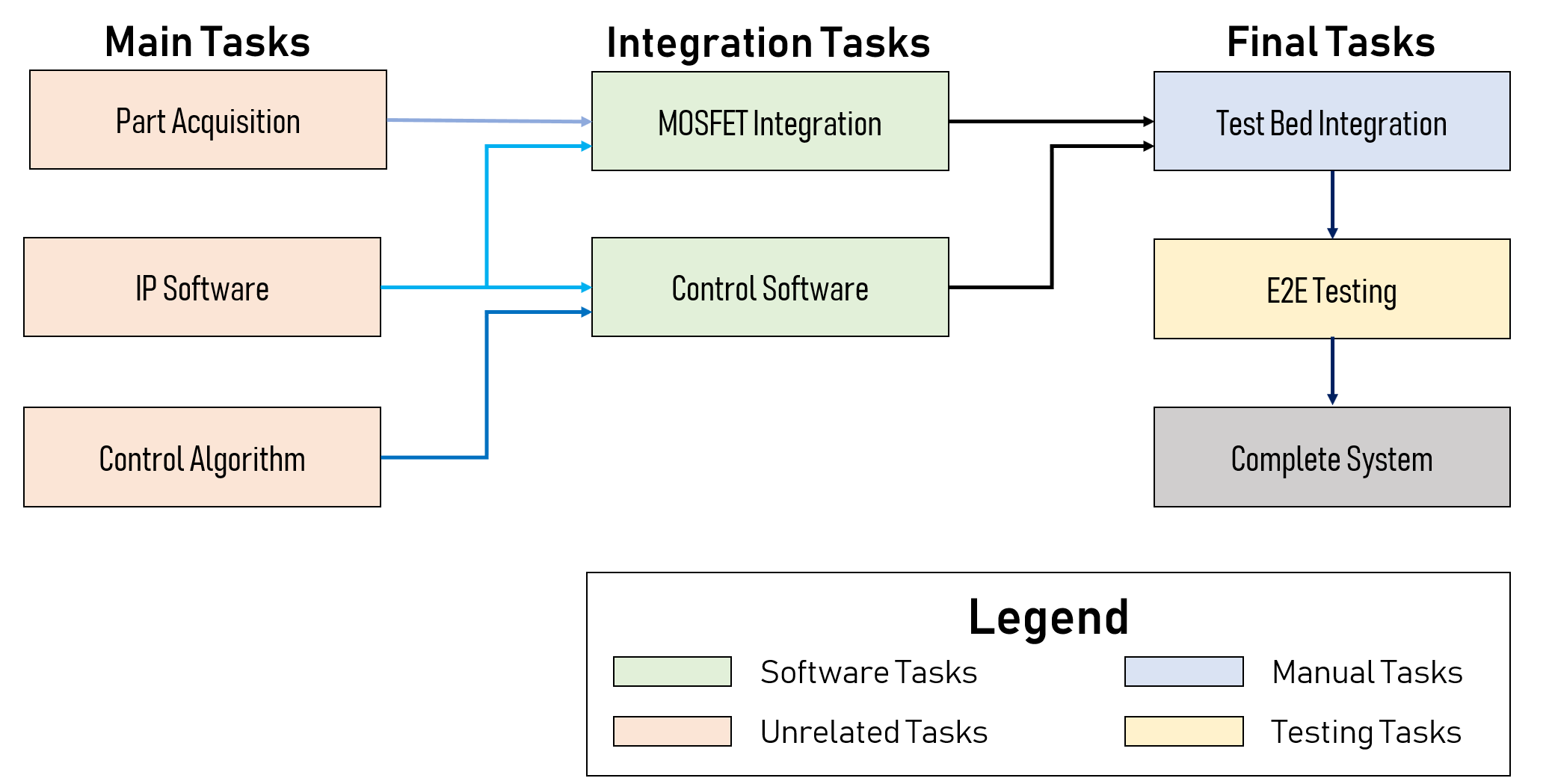 70
Full Stack Regulation System Schematic
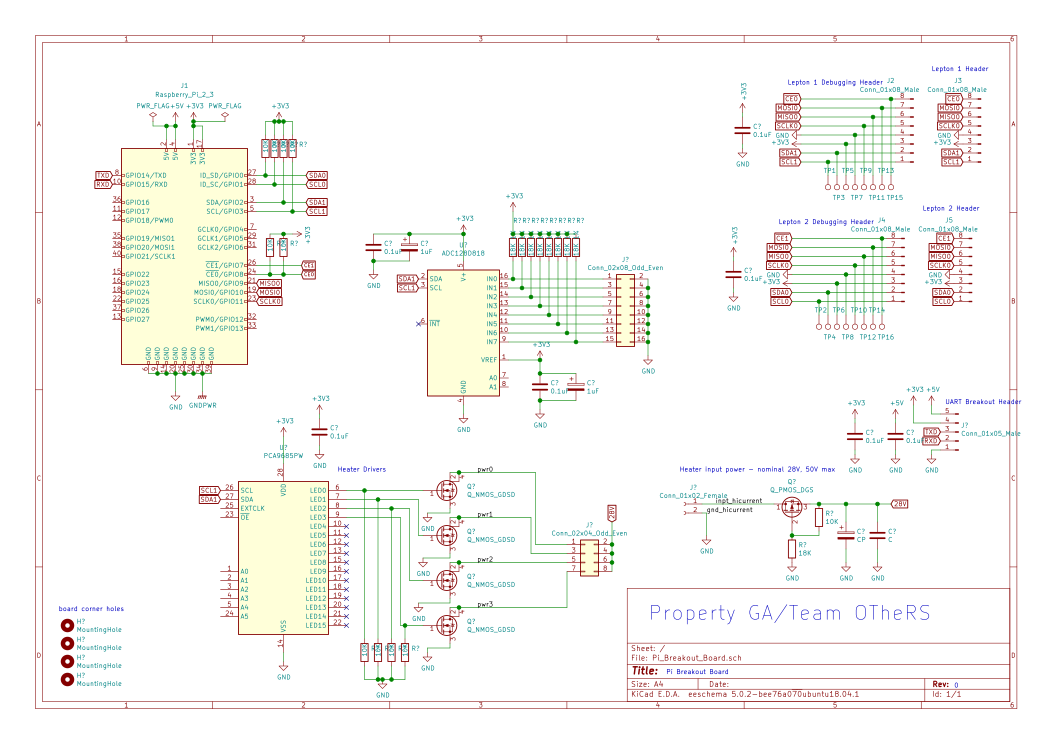 71
Propagation Delay Limitations: 2-20 MHz
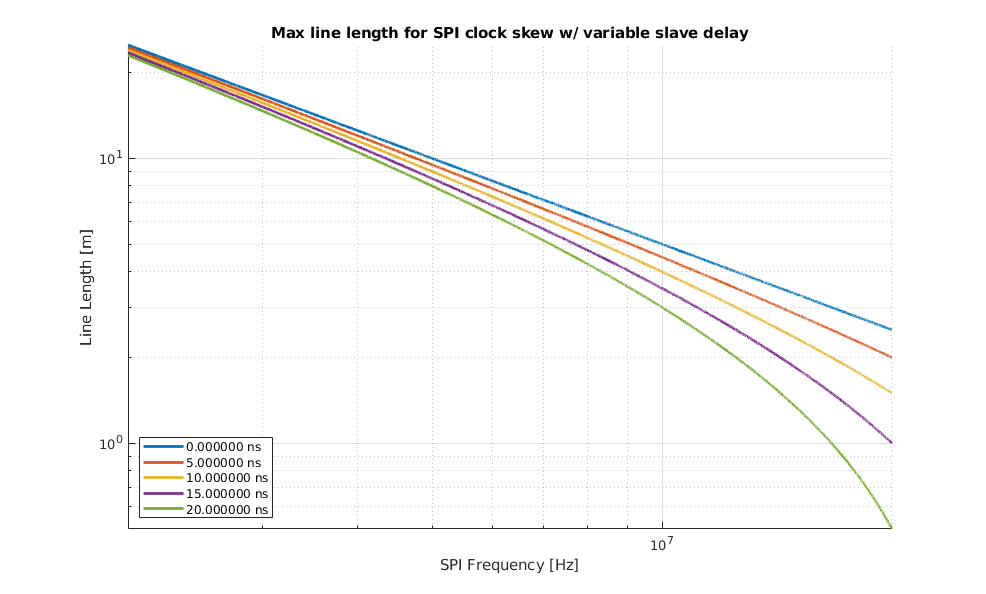 72
[Speaker Notes: Akin’s 6th law of spacecraft design (Mar’s Law): Everything is linear if plotted log-log with a fat magic marker]
Reference Data System
73
Integration Plan
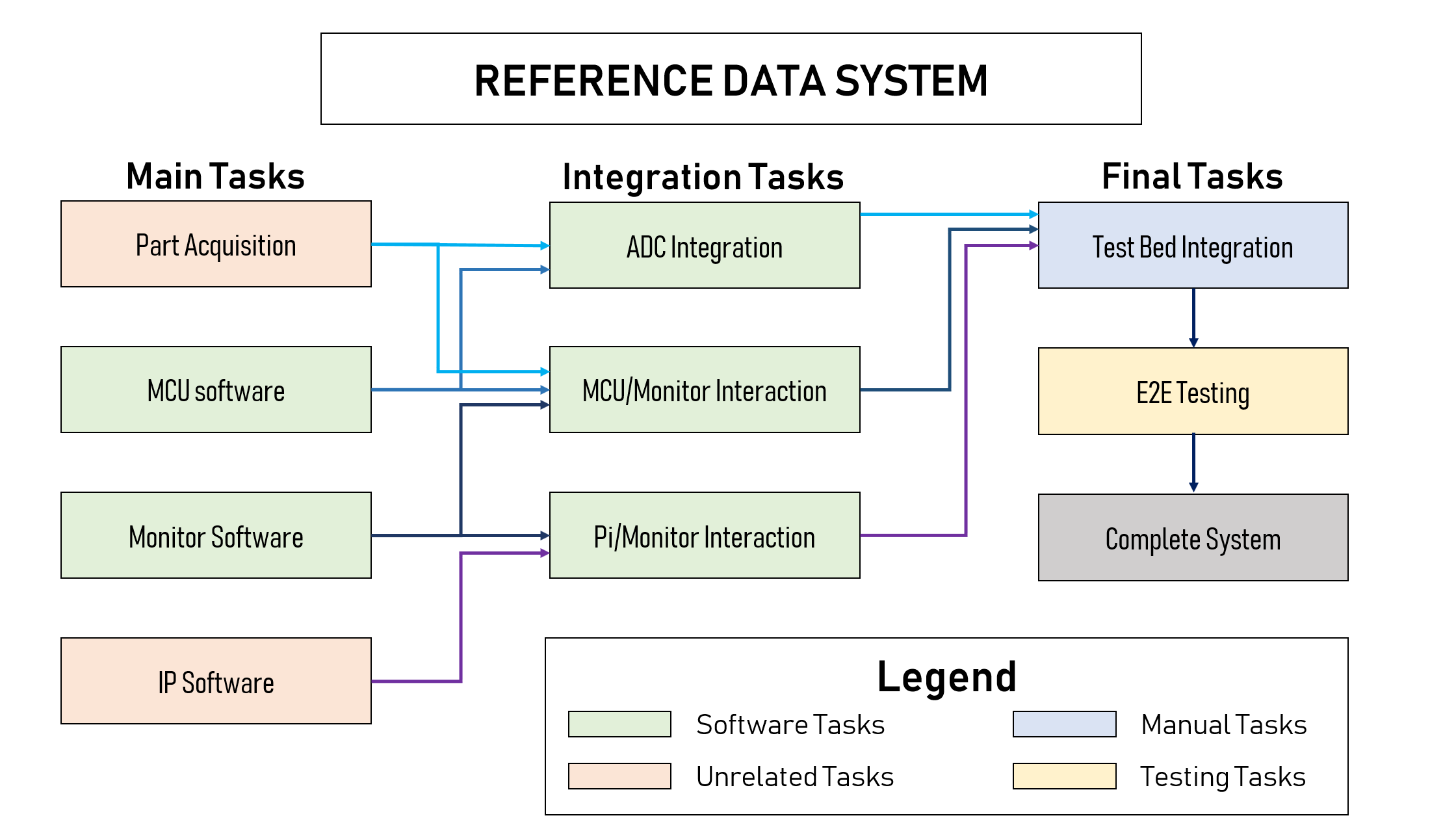 74
Budget
75
76
Test Backup
Testing Backup
77
77
Planned Testing
78
Adhesive Testing
Purpose:
Find amount of adhesive used to fix thermistors to stack surface
Procedure:
Fix thermistors to sheet of aluminum using variable amount of adhesive
Heat plate to constant temperature
Use no adhesive as baseline
Find thickness cutoff that gives values within 5% of actual value
Facilities Needed:
 Constant heat source
Ovens or hot plates can be used
Concerns:
Thermal paste could corrupt temperature measurements 
Risk Mitigated:
Know thermistor readings are within 5% of accurate
79
Planned Testing - IP
80
Software Test - Identify Thermal Hotspots
Purpose:
Test that the software can recognize thermal hotspots within the thermal image
Identify thermal hotspots to make LED control decisions
Temperature data shall be extracted from the image
Procedure:
Load thermal images to the software
Break apart the data in smaller chunks, find local temp max and mins
Select data that is representative of the stack face
Export resulting decisions over RS232 serial communication
Concerns:
The software not being able detect thermal hotspots is a major concern
Risk Mitigated:
The OTheRS system must be thermally regulated!
81
Automated Software Testing
Purpose:
Test completed software module timing requirements on the RasPi
Image processing will be completed between image captures
Procedure:
Load completed software modules to the Raspi
Determine the timing requirement of the cohesive software
Facilities Needed:
Initial Test Bed
2 operational Lepton Cameras
1 raspberry pi + software
Concerns:
The software not being able to successfully complete within 90 sec
Risk Mitigated:
Software that takes too long will fail requirements
82
Unit Testing
Purpose:
Test software modules on the Raspberry Pi
Image stitching (multiple images) to find a (quality) representative image of the stack
Verify that the 
Problem:
Corners of the stack are not seeable on the near camera
Procedure:
To create a seperate profile for the corners from the far camera 
Facilities Needed:
2 FLIR Lepton 3.5
Test bed
Raspberry pi  
Concerns:
Horizontal skew causes bad data because corners are only seen from the far camera
Risk Mitigated:
OTheRS system needs to capture a representative image of the stack
83
Reflection Error Results
Heat testing:
Resulting radiometry images and resulting temp data
Local Minimum: 20.9 C
Local Maximum: 50.9 C
Significant reflection still compromises temperature data
The error in degrees due to reflection has yet to be determined
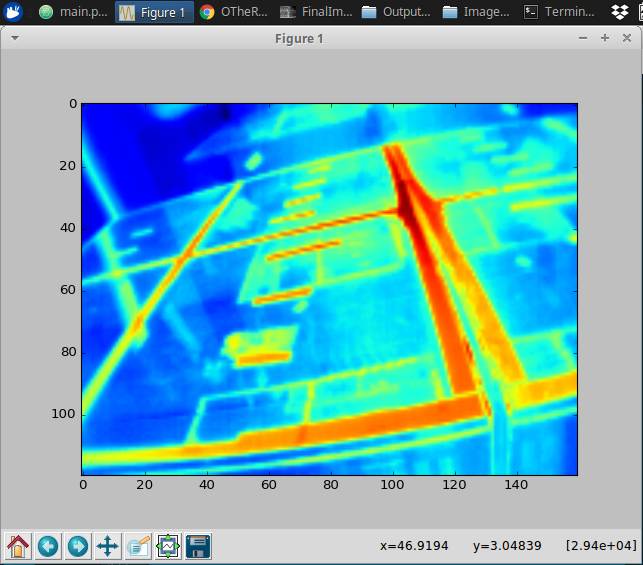 84
Acceptance Testing
85
Thermal Chamber Testing
Talk through thermal chamber testing at GA
Big concern:
We don’t have specific information on the customer’s chamber
data/power run throughs (system integration with chamber)
availability
We were told we can use this whenever but have not heard a response from the customer
Allows for system to test most important customer given requirements
2 seperate plans 	(one high, one low)
High test (60 C)
Set chamber at 45C, run heaters until 60C is measured on the reference data system
Between 50 and 60C, the regulatory commands should be sent
Low test (-30 C)
Set chamber to -35C, run heaters until at least -20C is measured on the reference data system
Between -30 and -20C, the regulatory commands should be sent
Running at 0.5A with 25 Ohm resistors
Will get time for 15C change from initial testing on test bed with thermocouples
86
Thermal Chamber
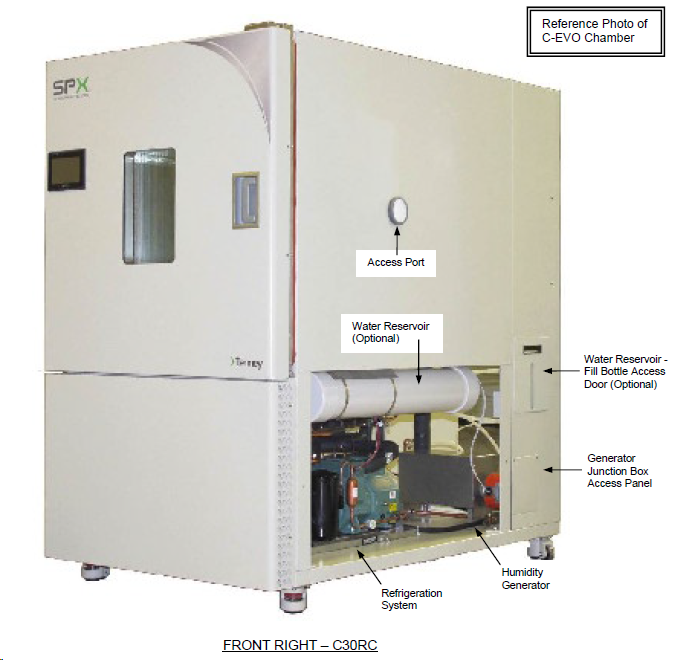 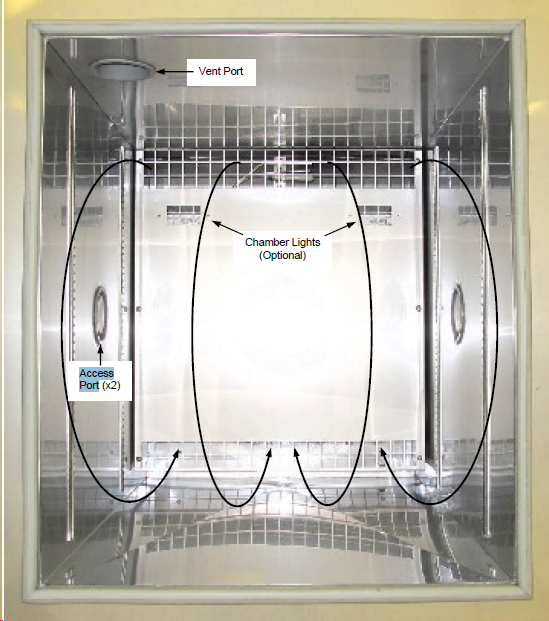 87
Coatings
88
Preliminary Coatings Testing
4 types of coating families selected for testing on prototype test bed
Bare Aluminum
Baseline case
Sticky Notes
Replicate Customer case
Tape
Increase conduction from sticky note test
Sanded Face
Find dependency on surface roughness
Metrics established to score coatings
Are material properties changing?
Temperature of reference data system compared with bare Aluminum test
Is accuracy increased or reflection mitigated?
Temperature of thermal imaging device compared with bare Aluminum test
Is the thermal behavior captured by the thermal imaging device
Temperature of reference data system compared with thermal imaging device
89
Continued Coatings Testing
Testing on the final testbed will have dependencies on findings from preliminary testing

Testing will be completed on the final test bed design
Coatings to be tested
Slide in sheet of Aluminum 6061
Quantify effect of thermal contact resistance
Material variation
Vary material attached to face being imaged
Surface coatings
Time and budget constraints
Intention to test coatings with similar space grade variants
Aids the customer for their application
90